Figure 2. Field potential, multiunit activity, and current-source density (CSD) from an electrode channel ...
Cereb Cortex, Volume 14, Issue 5, May 2004, Pages 476–483, https://doi.org/10.1093/cercor/bhh009
The content of this slide may be subject to copyright: please see the slide notes for details.
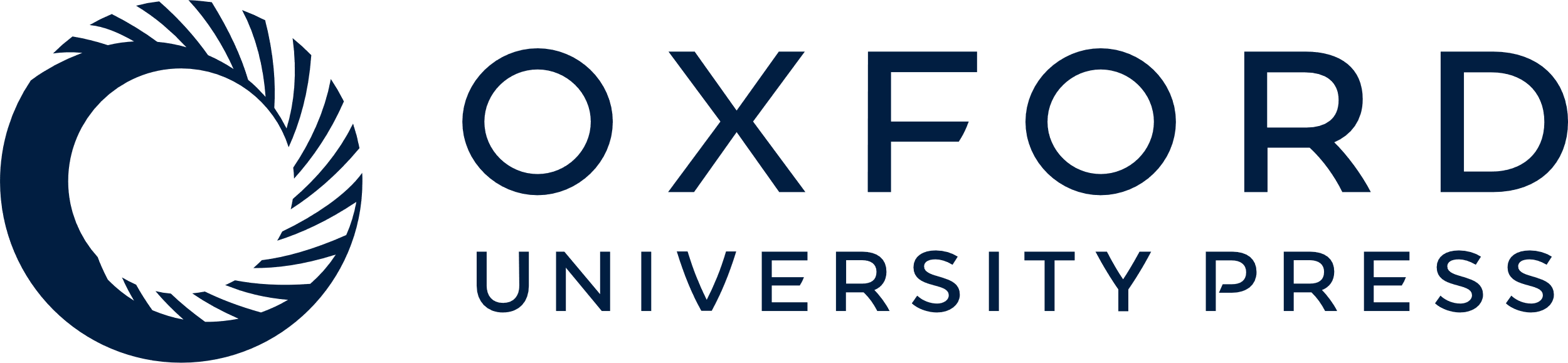 [Speaker Notes: Figure 2. Field potential, multiunit activity, and current-source density (CSD) from an electrode channel located in the granular layer across all trials of the V1 session presented in Figure 1. The pre-stimulus periods have little activity when compared with the post-stimulus periods.


Unless provided in the caption above, the following copyright applies to the content of this slide:]